Customers in the doldrums
Rohan Samarajiva

Dhaka, 30 April 2014
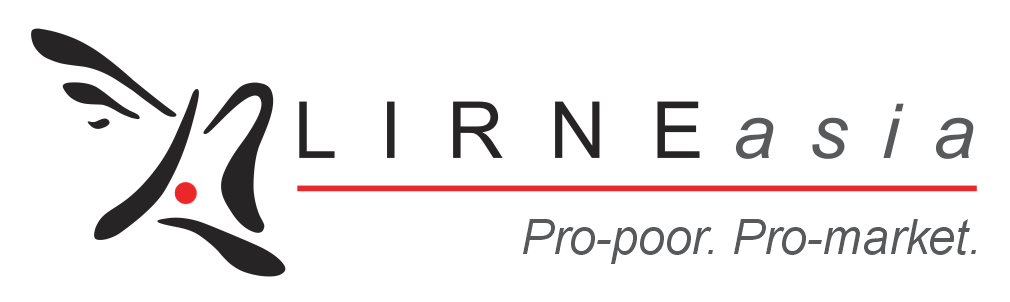 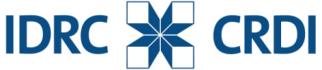 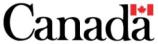 This work was carried out with the aid of a grant from the International Development Research Centre, Canada.
Professor Stephen Littlechild on consumer protection
“Competition is indisputably the most effective -  perhaps the only effective – means of protecting consumers against monopoly power.  Regulation is essentially the means of preventing the worst excesses of monopoly; it is not a substitute for competition.  It is a means of ‘holding the fort until competition comes.’”
1983 Report to UK Government, Para 4.11
2
Best economist not have received a Nobel:  Albert Hirschman, 1915-2012
Economics privileges exit; Politics voice
But increasingly cross-overs occur
Very useful framework for thinking about quality of service in electricity and telecom
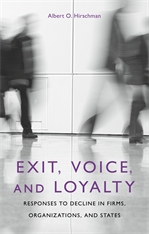 3
Consumer protection in context of a single supplier (e.g., electricity)
In a monopoly environment, government has major responsibilities with regard to consumer protection
When there are no exit options (alternative suppliers), voice is only option (other than doing without)
Voice can be direct: consumer speaks/complains to supplier
Voice can be directed to 3rd party (consumer protection agency/utility regulator) who has power over supplier
In extreme cases, voice can lead to anti-supplier  anti-government agitation
Load-shedding riots in Punjab, Pakistan
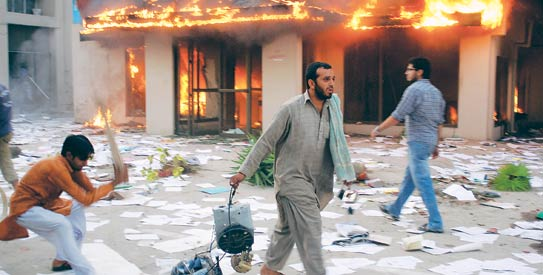 5
Consumer protection under competition
Caveat emptor (Let the buyer beware) is the starting position
Assumes homogenous products and costless exit options
Assumes perfect knowledge of competing products
Obviously unrealistic; For all markets, but especially for markets in infrastructure services 
Government actions in absence of assumptions
Reduce information asymmetries 
Regulate suppliers proportionate to deviation from competitive market (e.g., differential  treatment of fixed v mobile telephony)
6
A low-quality “equilibrium” even in presence of multiple suppliers?
Customers unhappy with quality in Supplier 1 move to S2;  S2’s disaffected move to S3; and so on; but S1 gets an equal number of unhappy customers from Sn
In India 89.7 million MNP requests (around 1/10th of total number of active SIMs) were received over 28 months, indicating significant level of unhappiness
No supplier receives the feedback postulated by theory
Does this change with business analytics that allow operators to see who is leaving and joining?
Or do they see, and do nothing?
Does exit mute voice?
Does the possibility of satisfaction through exit, weaken incentives to give voice? 	
Is it thus necessary for both suppliers and regulators to seek to reduce transaction costs of complaining, using ICTs?
When voice is valued, does exit decline?
In service industries, perfection is never possible
If voice is valued
Customers may not exit
Also, customer complaints can be a valuable resource for improving service
9